«Своя игра»
Экономическое развитие России в XVIII веке
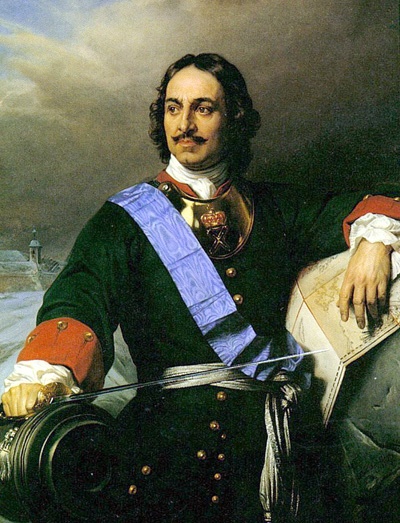 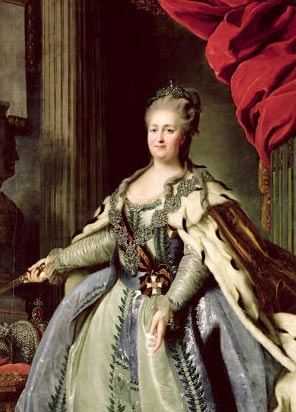 Подготовила  
                             преподаватель общественных 
                             дисциплин ГОУ СПО АПК
                             Бурлакова Г.Н.
План урока:
1. Сельское хозяйство в XVIII веке.

2. Развитие промышленности в условиях феодализма.

3. Торговля.
Цели
Охарактеризовать процессы, происходившие в экономике России в  XVIII;
Определить роль государства в этих процессах;
Развивать умение работать коллективно, самостоятельно, составлять схемы и работать по алгоритму.
Основной вопрос:


Какова особенность развития экономики России в XVIII веке?
Россия в XVIII веке
Рост территории
Численность населения
Социальный состав населения
Дворяне
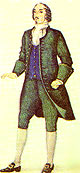 Духовенство
Городские обыватели
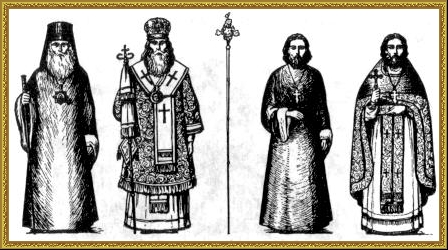 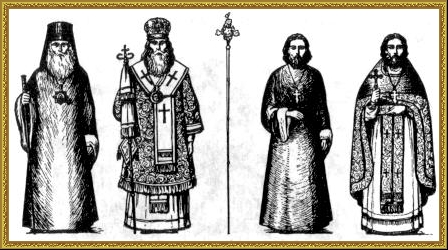 Сельские обыватели
купцы
ремесленники
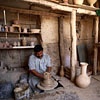 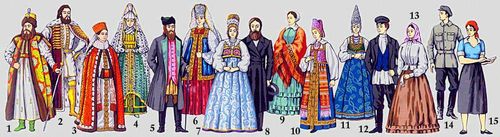 государст-венные крестьяне
40%
казаки 
6 %
крепостные крестьяне

54%
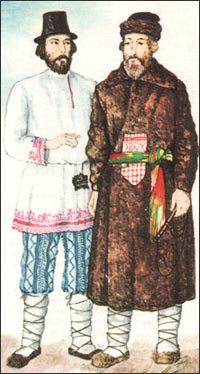 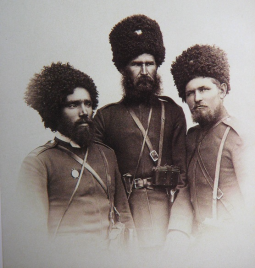 Сельское хозяйство в XVIII веке
Развитие промышленности в условиях феодализма
Предприятия
Мелкое товарное производство
Крупное товарное производство
мастерские
мануфактура
ручной труд;
 отсутствие разделения труда;
 хозяин работает вместе с   
   работником.
вотчинные
казённые
купеческие
крестьянские
ручной труд;
 разделения труда;
 наёмный труд.
Труд на мануфактурах
Вольнонаёмный
Принудительный
приписные
посессионные
«гулящие люди»
квалифицированные работники
Мануфактура
Центральный промышленный регион
Уральский горно-металлургический регион
Лёгкая промышленность:
суконная,
кожевенная,
парусно-полотняная
Тяжёлая промышленность
Пороховая промышленность
Судостроение
Балтийское побережье
Архангельск
Воронеж
Петербург
Левобережная Украина
Торговля
Торговля
ярмарки
Экономические связи регионов
Всероссийский рынок
торжки
временная
внутренняя
стационарная
лавки
магазины
внешняя
экспорт
импорт
запад
восток
запад
восток
лён, пенька
 парусина
 лес
 железо
 хлеб
кожа
изделия русских   
   мануфактур
 западноевропейские   
  товары
хлопок
 сахар-сырец
 краски для ткани
предметы  
   роскоши
Какова особенность развития экономики России в XVIII веке?

Ты и убогая, 
Ты и обильная, 
Ты и могучая, 
Ты и бессильная, 
Матушка-Русь! 
                      Н. А. Некрасов.
Спасибо за урок !